Travelling
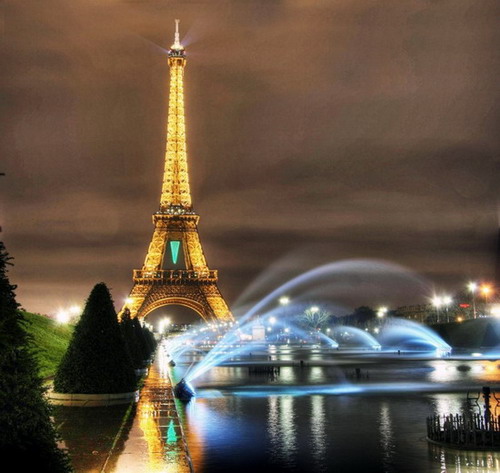 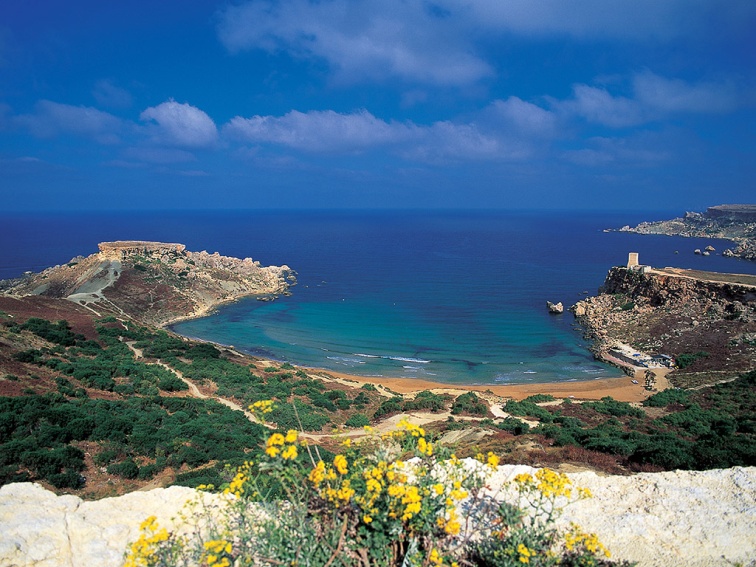 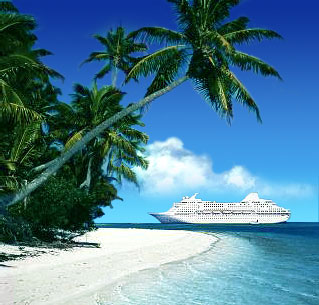 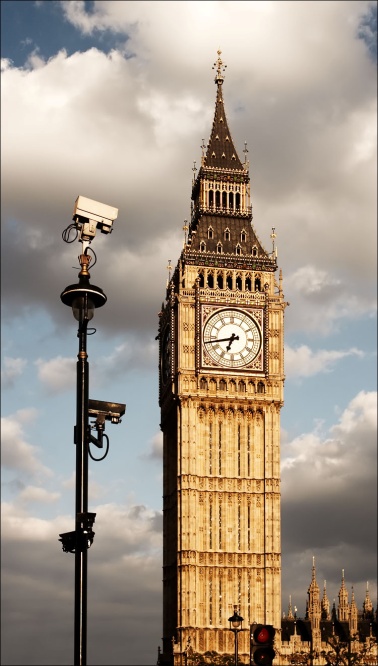 Составитель 
Учитель английского языка
 МБОУ "Гимназия №1 им. Н.М. Пржевальского" 
Чуранова Юлия Геннадьевна
Means of travelling
- to be fond of 
	- new places
	- for pleasure
	- on business
 	- go abroad
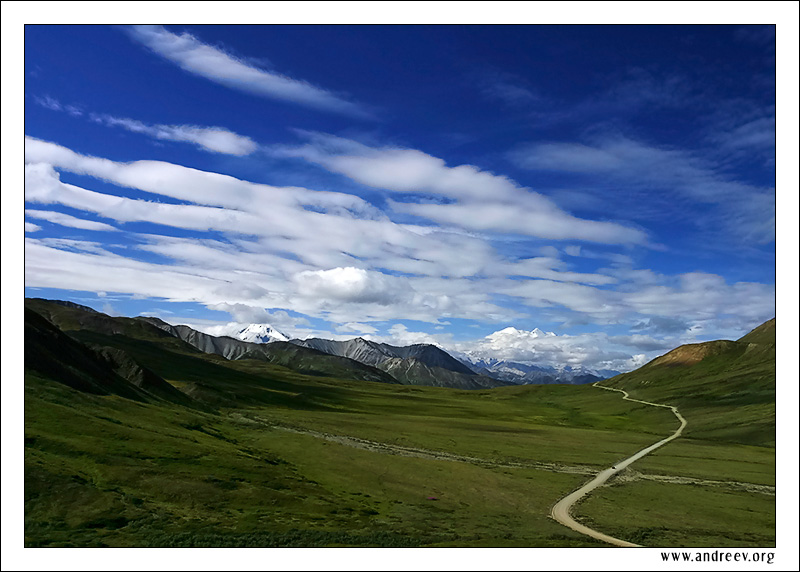 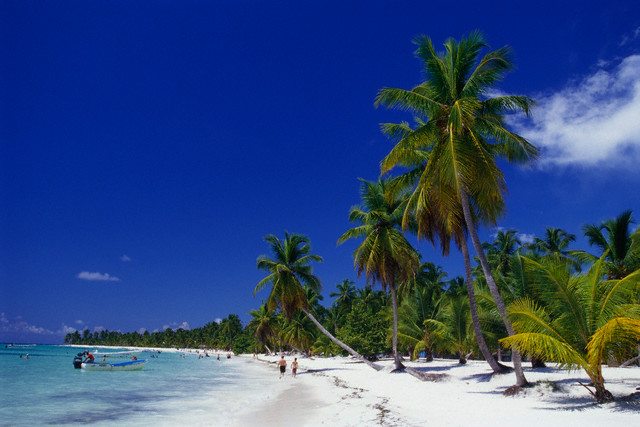 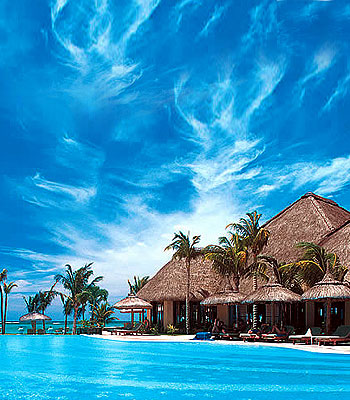 travelling by plane
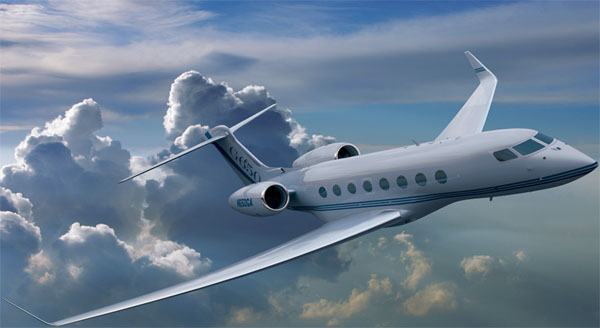 - comfortable
	- convenient 
	- expensive
 	- quicker 
   - in advance
   - at the airport
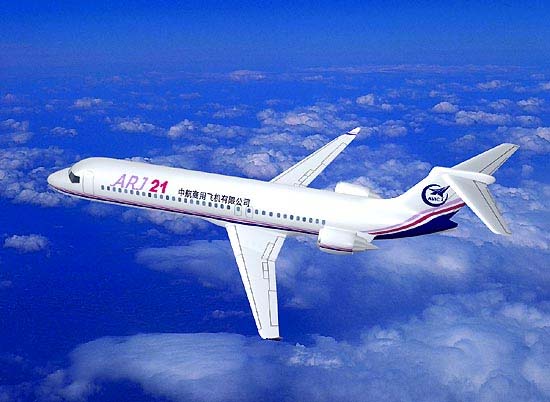 travelling by train
- speed
   - comfort
   - pleasure 
   - a splendid view 
   - dining-car 
   - a wonderful bed in a sleeper.
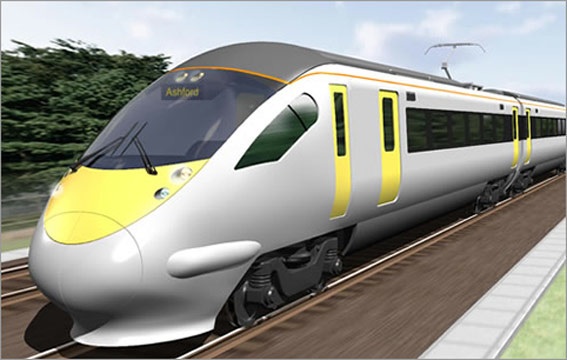 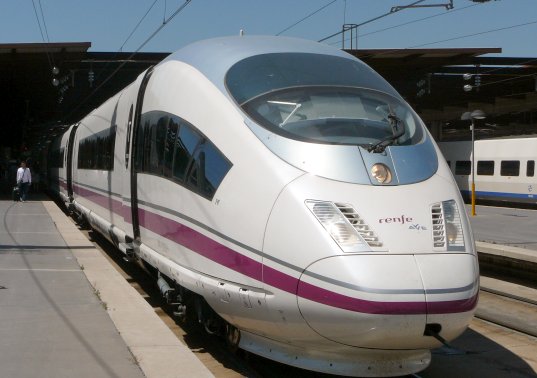 travelling by ship
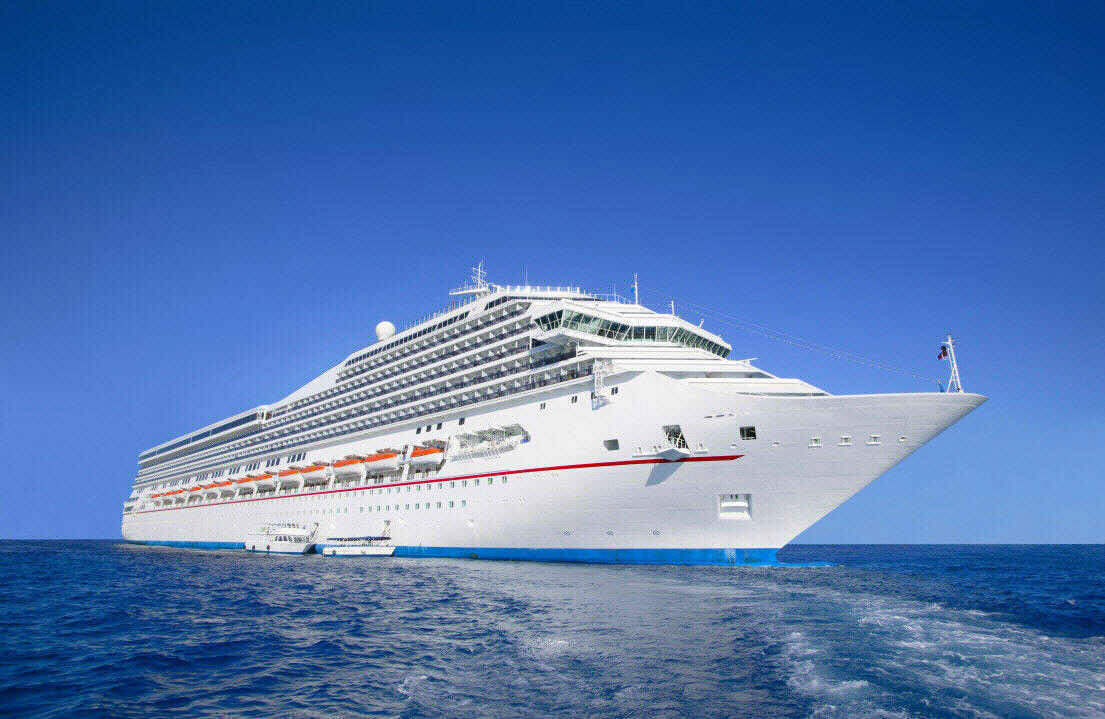 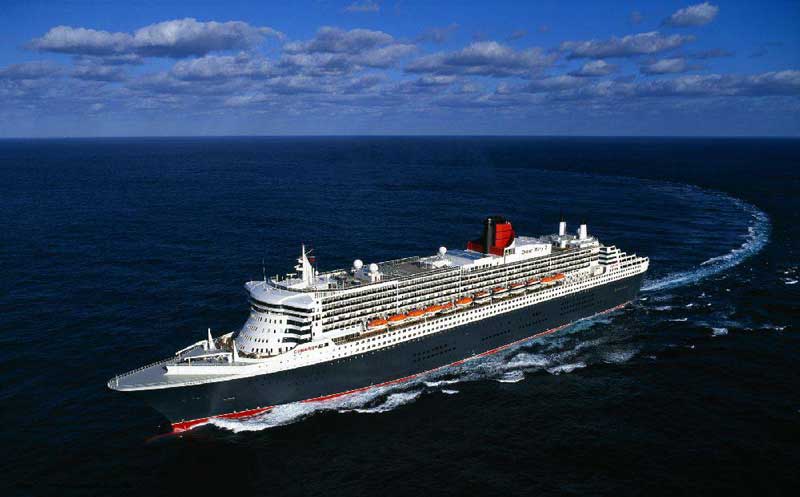 - popular 
	- pleasant 
- the deck 
- the rise and fall of the waves
- fresh sea wind 
- cry of the seagulls
travelling by car
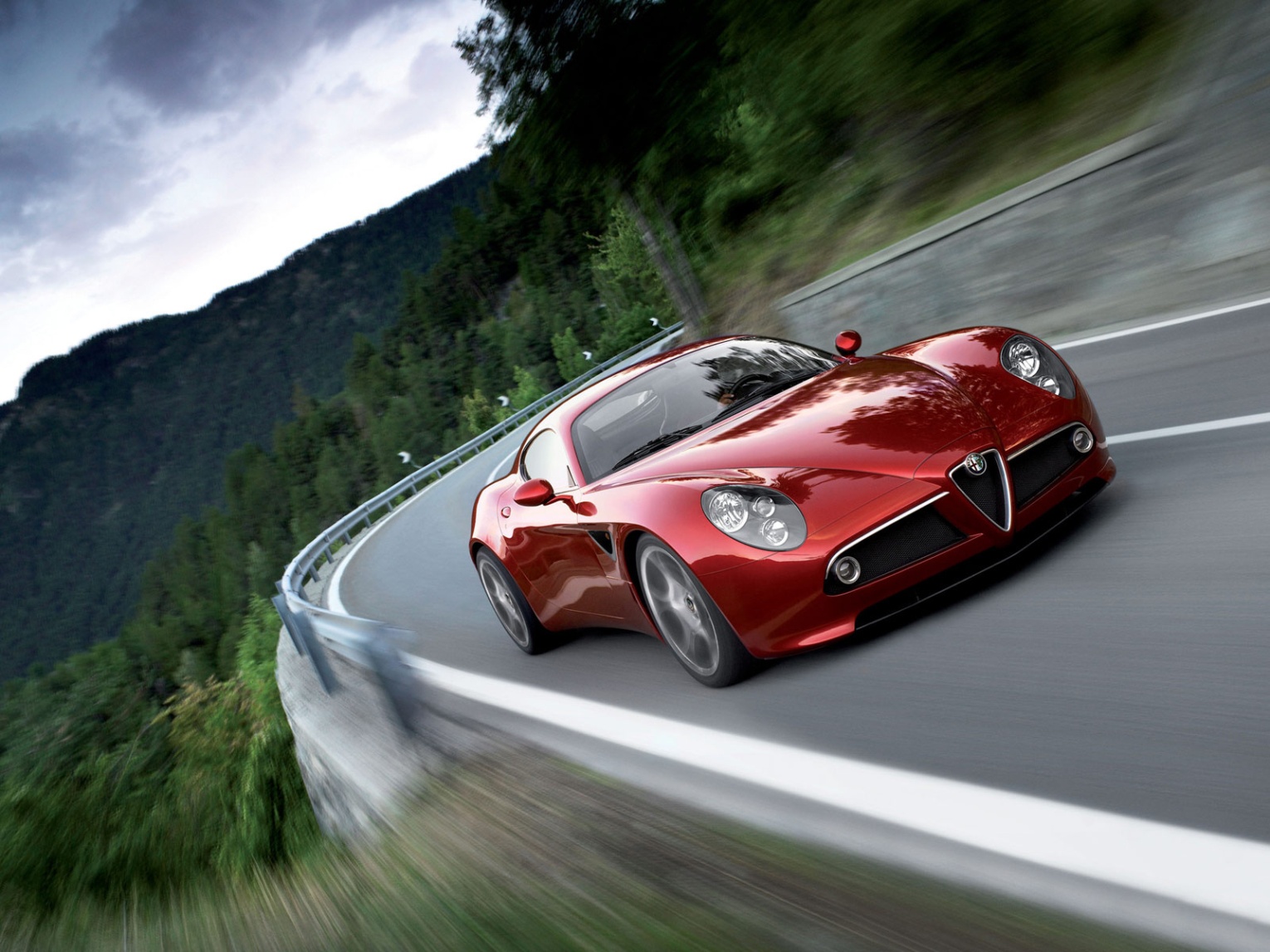 - interesting 
	- stop 
	- to buy tickets 
	- carry your suitcases
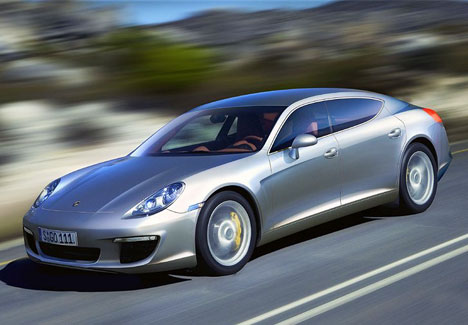 hiking and Hitch-hiking
- popular method
	- on foot
- walking tours 
- interesting
- among young people
- abroad
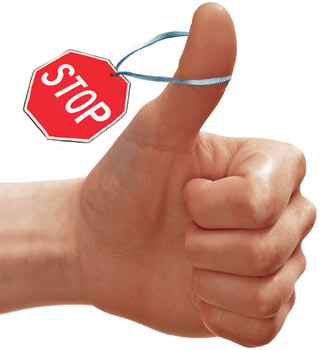 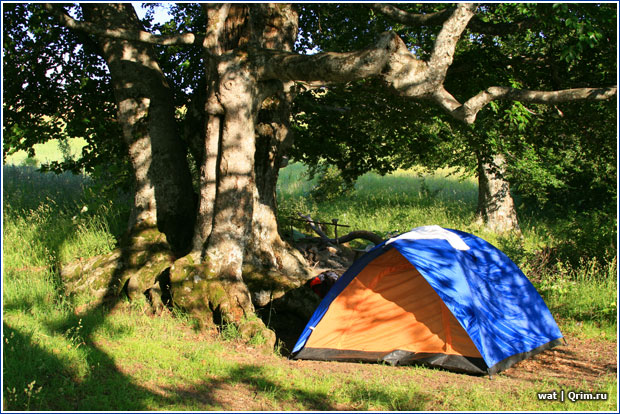 travelling by bicycle
to get from one place to another 
Healthy
Stimulating
eco-friendly
allows to experience
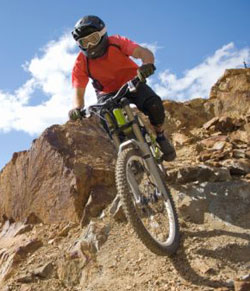 the end!